Көксу ауыл шаруашылығы бөлімінің     2020 жылдың шілде айына арналған азаматтық бюджетінің игерілуі
Балпық би ауылы 2020 ж.
ауыл шаруашылығы бөлімінің 2020 жылдың шілде айына бөлінген бюджет қаржысының игерілуі
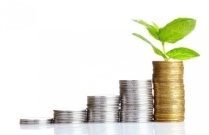